Geostatistical Analysis on COVID-19 Cumulative Confirmed Case and Fatality Based on County Level of Texas
Session:  Spatial context, Human activities and space-time transmission of COVID-19
BY Xiu Wu   4/7/2021
objective
To pinpoint which social-economic, environmental impacts in Texas counties are more stimulated to COVID-19 case and death than other states.

Texas undergone 5 stages of COVID-19 risk-based guidelines
    28 TEO,11 times PHDD
Stage 4
Stage 2
Stage 5
Stage 3
Stage 1
4/04
6/03
5/18
7/04
12/15
Study Framework
Season
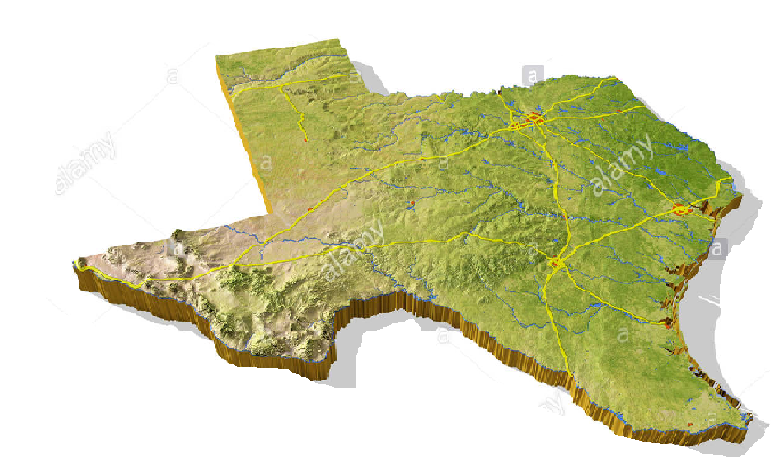 4
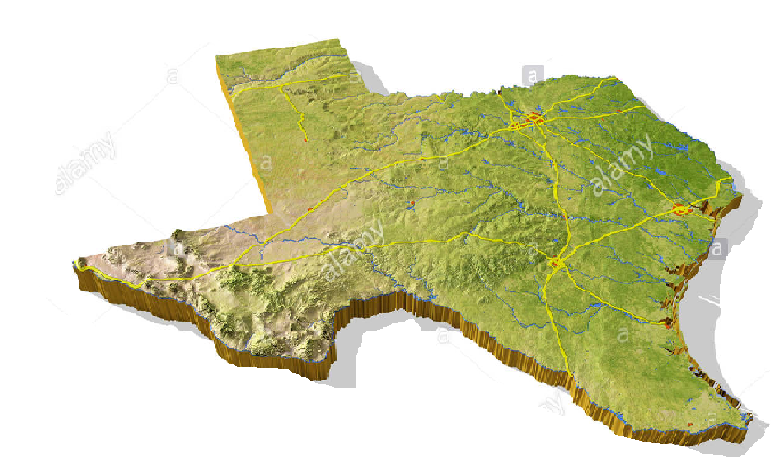 3
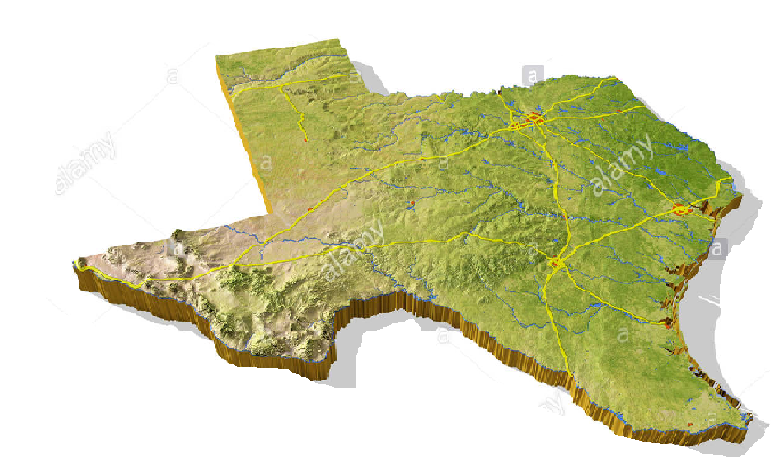 2
1
CC number
Temporal pattern
Study Framework
Spatial Analysis Process
Space time Scan Statistics of Fatality
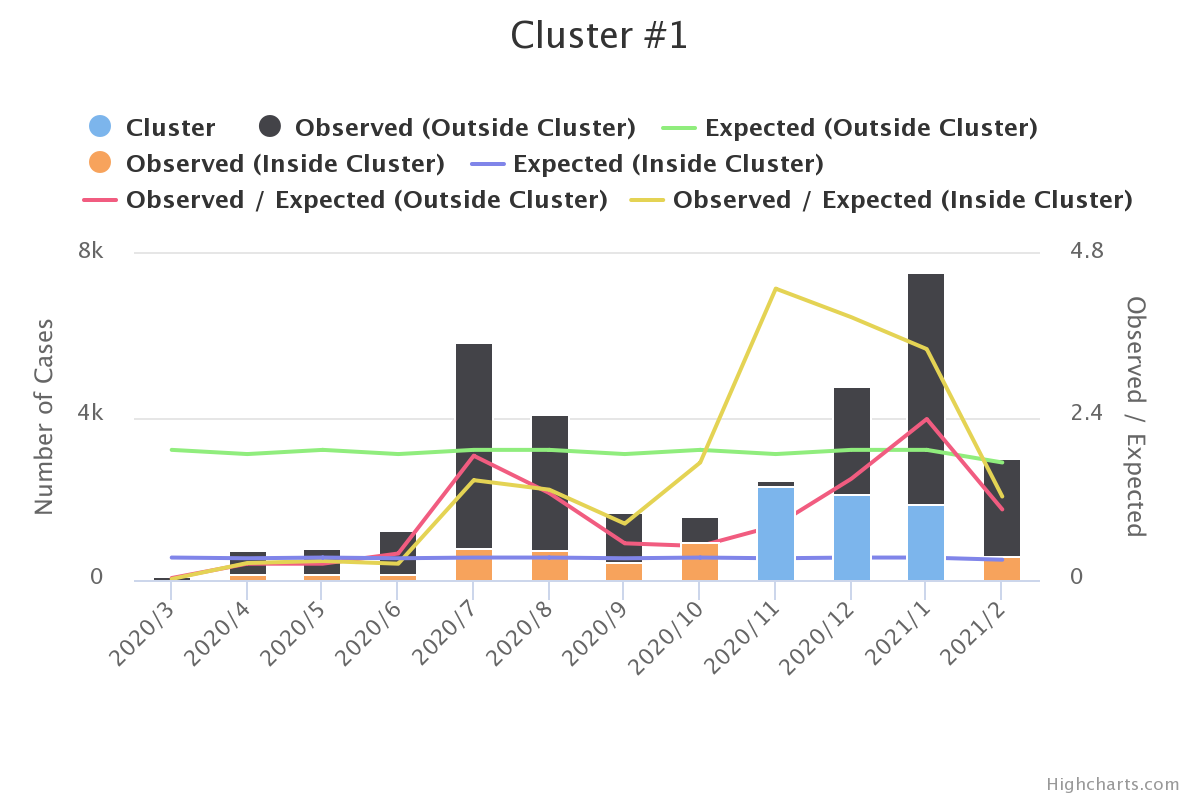 Correlation result
Selection of dependent variables –normal distribution
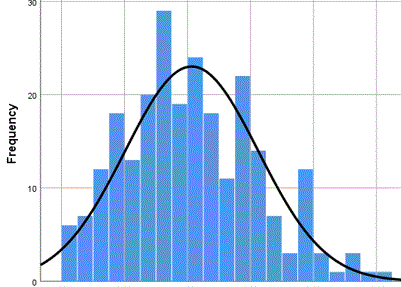 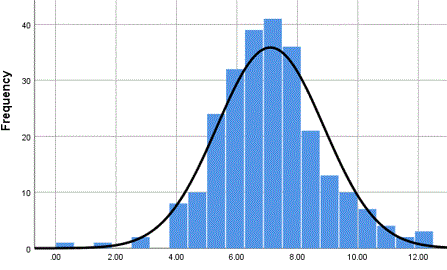 The Last Season
The First Season
The Second Season
The Third Season
Spatial autocorrelation of CC
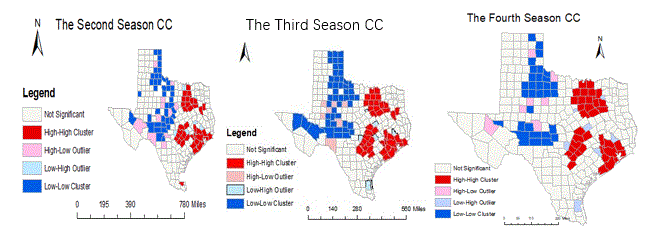 CC is remarkable and clustered.
CC is classified HH, LH, LH, and LL four clusters.
Selection of explanatory variables
Selection of explanatory variables
Principal Component Analysis (PCA)
Modeling OLS & GWR
GWR is superior to OLS for each parameter.
GWR models pass T test and F test.
GWR Result analysis
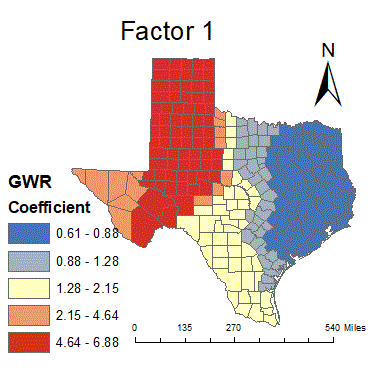 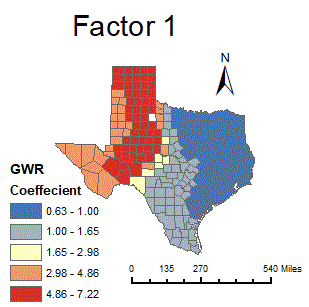 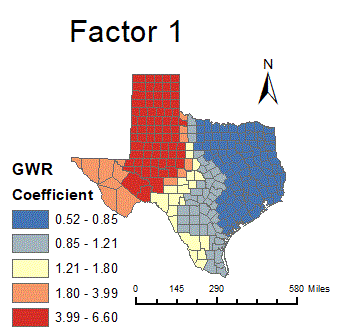 Population and hospitalization(THB, POD, TP) are fixed.
Positively related to CC. 
El Paso, Odessa, Midland, and Randall (73counties) are  the most severe areas.
The Second Season
The Third Season
The Last Season
The Second Season
GWR Result analysis
Age structures (P59,P80) are positively stable impacts on CC.
The polarization in two opposite aspects is extended.
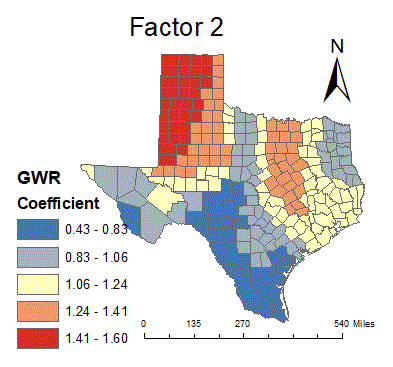 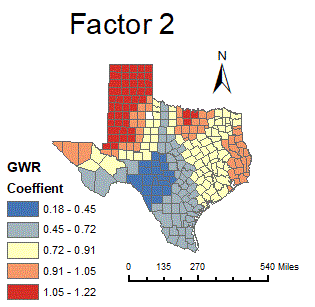 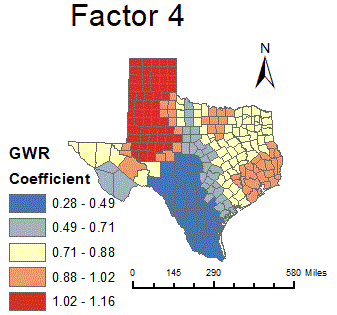 The Second Season
The Third Season
The Last Season
GWR Result analysis
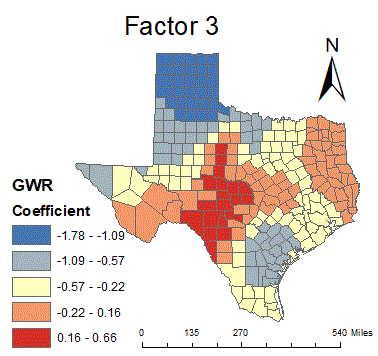 Air quality (TPE, AQI) is flexible. 
Air quality impacts are ignored in the fourth quarter.
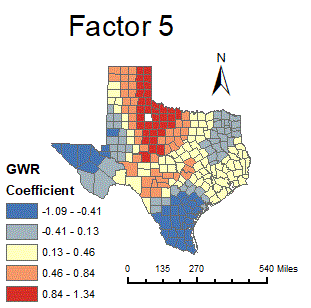 The Third Quarter
The Second Quarter
GWR Result analysis
Economic (PCI, UEM) impacts are fluctuated and reduced from -0.86-1.74.
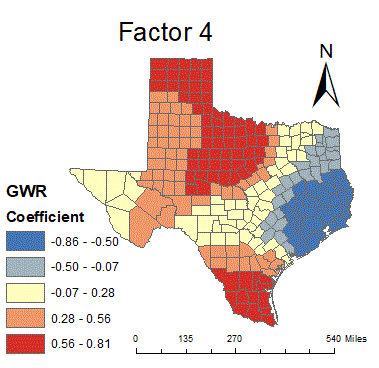 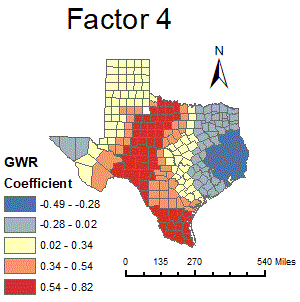 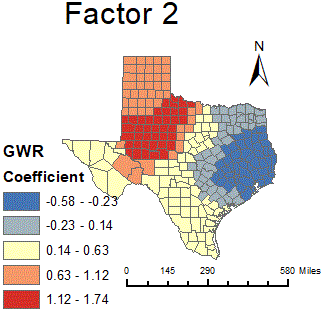 The Third Quarter
The Second Quarter
The Last Quarter
GWR Result analysis
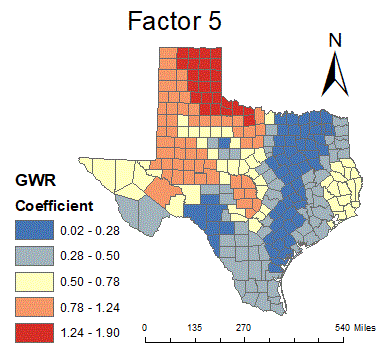 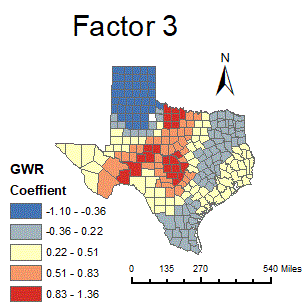 Natural supply (LA) impacts are decreased and fluctuated.
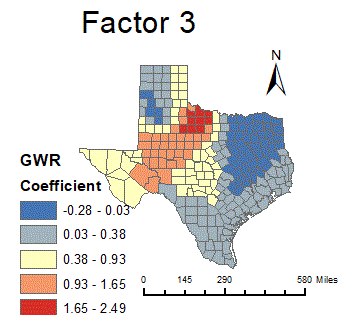 The Third Quarter
The Last Quarter
The Second Quarter
GWR Result analysis
Medical care (BPC) impacts are increased and fluctuated.
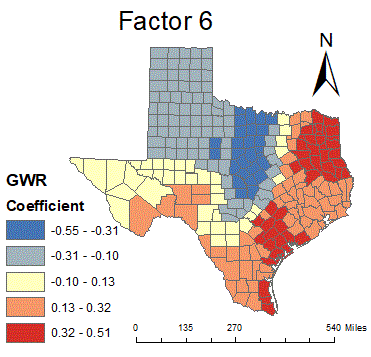 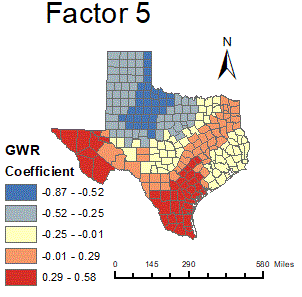 The Second Quarter
The Last Quarter
Finding
1. The most sensitive area of CC in Texas is El Paso, Odessa, Midland, Lubbock and Amarillo.
2. 20-59 population infections are more than the elder. 
3. Race impacts are less than other factors.
4. The last quarter is the most sensitive period.
Conclusion
Limitations
  Focus on Texas Covid-19 scenario, the application is limited.
 Lacking chronic disease metrics underpin the research. 
Implications 
 It is beneficial for local government and CDC to make appropriate and scientific judgments.
Thank you!
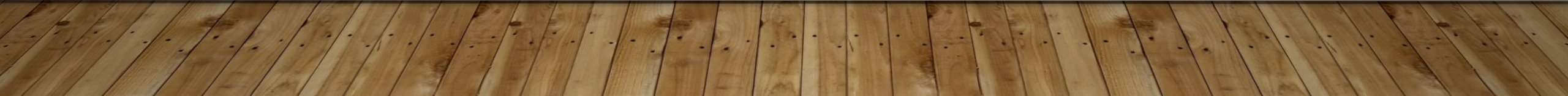 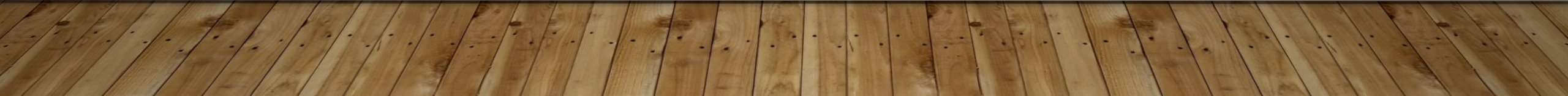